ISCRIZIONI A.S. 2025/2026
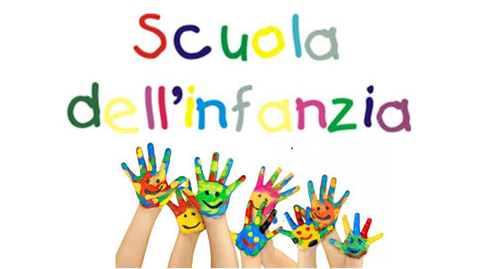 Si possono iscrivere alle Scuole dell’Infanzia 
Statale i bambini nati negli anni 2020-2021-2022 e quelli nati entro il 30 aprile 2023.

(I bambini nati da gennaio ad aprile 2023 
verranno inseriti in una apposita graduatoria e 
potranno essere accolti a partire dal mese di 
gennaio 2026, in presenza di posti liberi.)
A.S. 2025-2026
FASI DELLE ISCRIZIONI:

1) Sarà possibile, su appuntamento telefonando al n. 031/745623, ritirare i moduli per l’iscrizione presso la Segreteria dell’Istituto, in Via S. Antonio 6 a Perticato di Mariano C.se.
 
All’interno del modulo della domanda di iscrizione, troverete anche:    
informativa privacy allievi
Opzione per la frequenza della scuola dell’infanzia
Informazioni per iscrizione al servizio mensa + manuale di utilizzo portale mensa e app
dichiarazione sostitutiva dell’atto di notorietà (per chi lavora in proprio)
attestazione datore di lavoro
COMPILARE LA DOMANDA IN TUTTE LE SUE PARTI.

SERVIZIO PRE-SCUOLA DALLE 7,45 (gestito dalle insegnanti).
    SERVIZIO POST-SCUOLA DALLE 16,00 ALLE 17,45 
   (gestito da un’educatrice).

DOVRETE PORRE DELLE CROCETTE SU UNA SERIE DI VOCI PER IL PUNTEGGIO PER EVENTUALI GRADUATORIE (OCCORRERA’ PORTARE DOCUMENTAZIONE CHE ATTESTA CIO’ CHE AVETE DICHIARATO).
SOTTO IL QUADRO ATTRIBUZIONE PUNTEGGI TROVERETE DUE RIGHE SULLE QUALI VI CHIEDIAMO DI SEGNALARE EVENTUALI RICHIESTE (es: inserimento in una specifica sezione; nominativi di bambini con cui si vorrebbe essere iscritti, eventuale possibilità iscrizione all’altra scuola dell’infanzia dell’IC …); QUESTE RICHIESTE VERRANNO VALUTATE DAL DIRIGENTE. IN CASO IN CUI LE RICHIESTE NON DOVESSERO ESSERE SODDISFATTE, LE FAMIGLIE VERRANNO INFORMATE.

SUGGERIAMO DI SEGNALARE, IN MODO RISERVATO, AL DIRIGENTE SCOLASTICO, EVENTUALI PROBLEMATICHE RELATIVE ALLA SITUAZIONE DELLA FAMIGLIA, ALLA SALUTE O ALLA MATURAZIONE DEL/LA BAMBINO/A (es. ritardi nello sviluppo del linguaggio,
    dell’autonomia, del comportamento, della relazione con gli altri, ecc.).
SEZIONI CHE ACCOGLIERANNO 
BAMBINI DI 3 ANNI

SCUOLA MONTESSORI                    SCUOLA IL GIARDINO

sez. A- DELFINI                    sez. C - TULIPANI
Sez. B- PESCIOLINI             sez. D - ROSE
sez. C- GRANCHI
2) Dall’8 al 31 gennaio 2025, sempre su appuntamento, si potrà consegnare la domanda compilata, portando con sé:

tutti i moduli cartacei consegnati dalla Segreteria con la domanda;
carta d’identità e codice fiscale dei genitori e del/la bambino/a;
certificazione delle vaccinazioni.

3) Verrà esposta la graduatoria sui cancelli della scuola dell’infanzia e della segreteria.
INDIRIZZI MAIL

DIRIGENTE    prof. Giuseppe Angelo Proserpio
dirigente@icmarianocomense2.edu.it

VICE PRESIDE    maestra Paola Viscardi
paola.viscardi@icmarianocomense2.edu.it

FUNZIONE STRUMENTALE PER L’INCLUSIONE (scuola dell’infanzia)- maestra Chiara Ceppi
chiara.ceppi@icmarianocomense2.edu.it